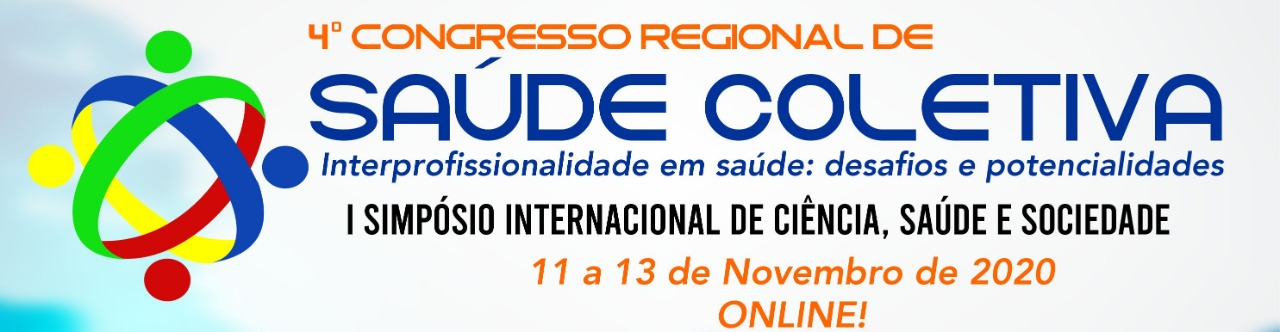 LÚPUS ERITEMATOSO SISTÊMICO: VIVÊNCIA DE MULHERES DE UM MUNICÍPIO DO INTERIOR DA BAHIA
Brenda Karolina da Silva Oliveira. Universitário de Rio São Francisco. 
Aline Santos de Araújo. Centro Universitário de Rio São Francisco.
Elma Tamara de Sá Santos. Centro Universitário do Rio São Francisco.
Renata Fernandes do Nascimento Rosa. Universidade Federal da Bahia
INTRODUÇÃO
RESULTADOS
O Lúpus Eritematoso Sistêmico (LES) é uma patologia crônica e multissistêmica, caracterizado pelo surgimento de variadas alterações, cuja a incidência é predominantemente no sexo feminino em comparação ao sexo masculino (ALCÂNTARA; AGUIAR; MONTEIRO, 2011).
Em contrapartida, algumas mulheres relataram sentimentos de aprendizado e superação, expressando uma auto percepção positiva e otimista frente à vivência com o LES.
OBJETIVO
Identificar as alterações ocasionadas pelo LES e o impacto causado na vida das mulheres.
CONCLUSÃO
MÉTODO
Conclui-se que a LES não se restringe somente ao surgimento de alterações sistêmicas, mas também as implicações que estas alterações ocasionam na vida das mulheres. Logo, a perspectiva profissional da doença deve dispor de uma análise holística para com as mulheres com LES, considerando seus aspectos biopsicossociais, visando uma conduta qualificada.
Trata-se de uma pesquisa descritiva de caráter qualitativo desenvolvida no município de Paulo Afonso – BA, com 10 mulheres diagnosticada com LES. As informações foram coletadas através de entrevistas semiestruturada. Esta pesquisa foi aprovada pelo Comitê de Ética, obtendo um parecer de aprovação de número 3.642.364.
RESULTADOS
REFERÊNCIAS
As mulheres portadoras de LES apresentaram alterações físicas e funcionais, que repercutiram negativamente na capacidade de exercer suas funções laborais, como também alterações neuropsiquiátricas.
ALCÂNTARA, G. C.; AGUIAR, C. C. M.; MONTEIRO, K. C. C. A Vivência de Mulheres com Lúpus Eritematoso Sistêmico. Revista de Psicologia, Fortaleza, v. 2, n. 1, p. 78-85, 2011.